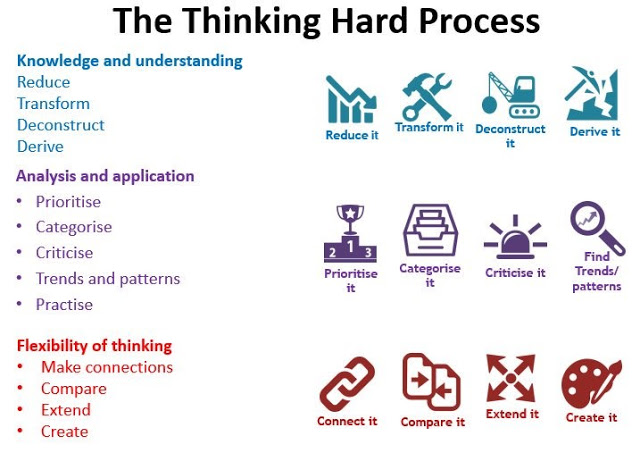 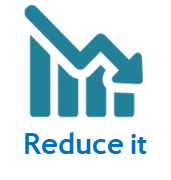 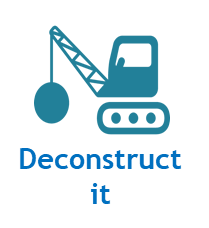 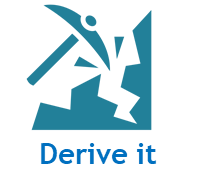 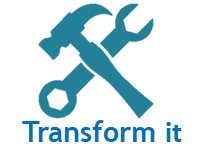 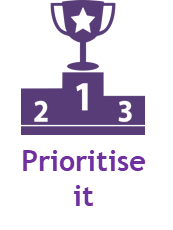 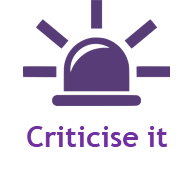 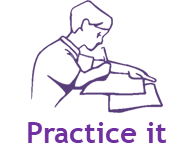 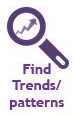 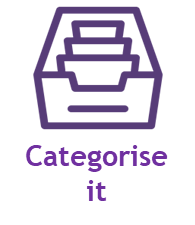 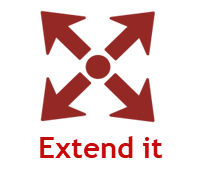 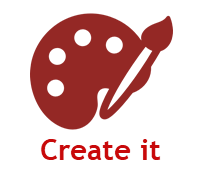 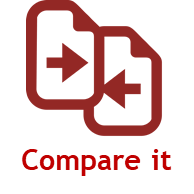 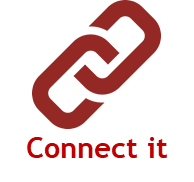 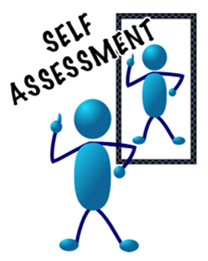 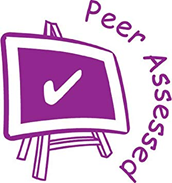 Character Strength:
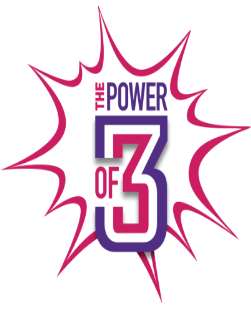 The Atom Learning Objective: To understand the use of Scientific modelling to explore theories
Last week: State a type of hazard that would cause breathing difficulties
Last term: Define what is meant by an Atom
Last year: State
Keywords
Atom
Rutherford 
Plum Pudding 
Bohr’s Nuclear Model
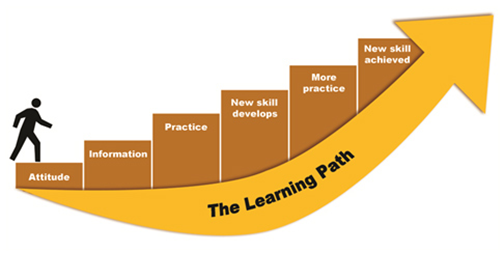 Links to your future:
FAIL Task: True or False
Watch this video and create a timeline showing:
https://www.youtube.com/watch?v=7MUA_yL5GDo


All: Who came up with an idea
All: When they came up with it
Silver and Gold: What the idea was 
Gold: How did they find it out?
[Speaker Notes: https://www.youtube.com/watch?v=7MUA_yL5GDo]
Back in the 1890’s J.J. Thomson, like other scientists, knew that atoms were neutral.  He discovered that negatively charged electrons existed and he thought the atom had loads of positively charged protons to balance the same number of electrons.  He thought the atom of an element resembled a plum pudding!
Rutherford, Geiger and Marsden explored the atom further.  Rutherford designed the experiment and Geiger and Marsden, who were his assistants, carried it out.
They fired alpha particles at a thin sheet of gold leaf and watched what happened to the particles.
This is a diagram of the equipment Geiger and Marsden used to conduct their experiment.  Draw and label the diagram using the following:
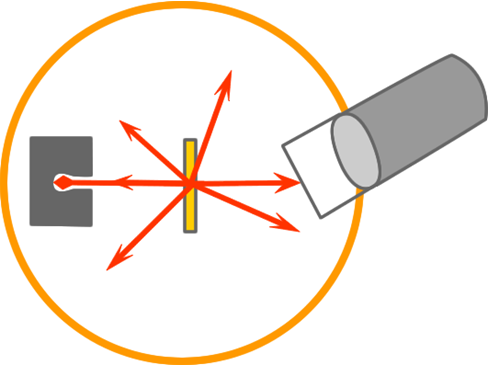 Check how you did and self-assess
The scientists had expected the alpha particles to pass straight through the gold leaf.
Most did go straight through, but some of the alpha particles came out at different angles and some even bounced straight back.
The diagram below represents some of the atoms inside the thin gold leaf.  The beam of alpha particles is approaching the gold atoms.  Complete the diagram by adding five arrows to show the directions that the alpha particles may have gone in.  Be careful to represent the results Geiger and Marsden found.